DRUŽBApreverjanje znanja: POKRAJINE V SLOVENIJI
5. RAZRED
1. Opiši, kaj je na sliki. V katero pokrajino spada? Utemelji.
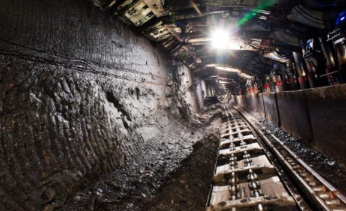 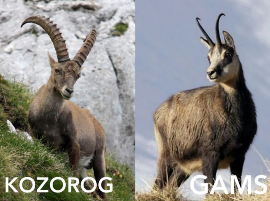 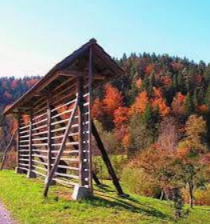 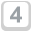 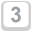 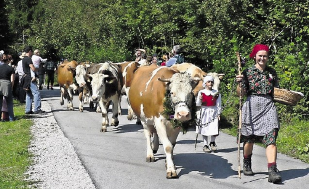 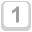 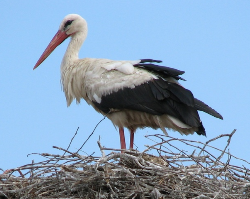 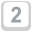 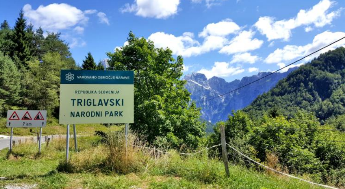 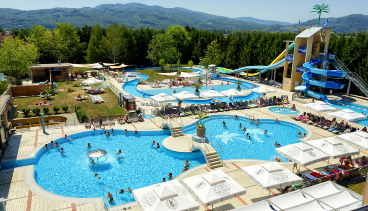 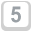 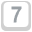 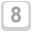 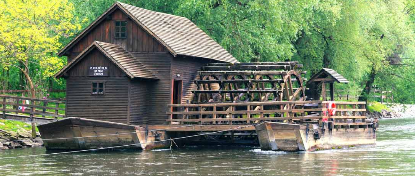 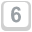 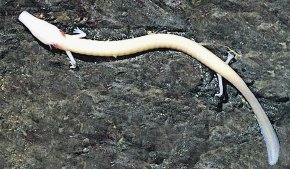 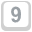 2. Primerjaj alpsko in obpanonsko hišo med seboj.
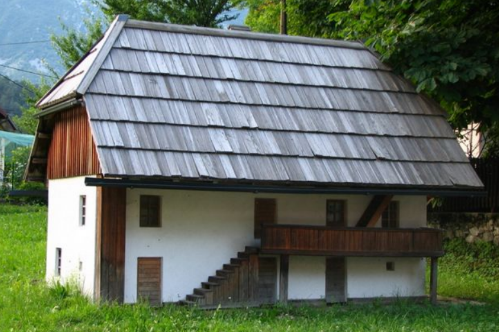 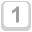 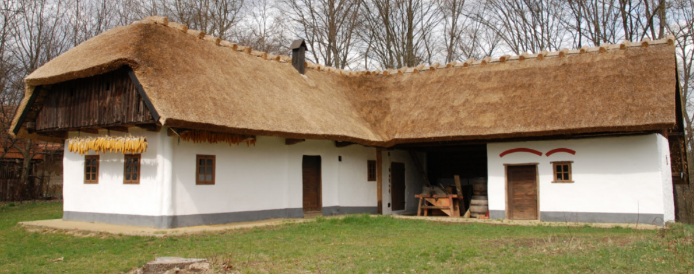 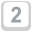 3. Na zemljevidu pokaži posamezno pokrajino in poišči: - reke Alpskih pokrajin,- večja naselja Predalpskih pokrajin,- nižine in polja Dinarskokraških pokrajin.
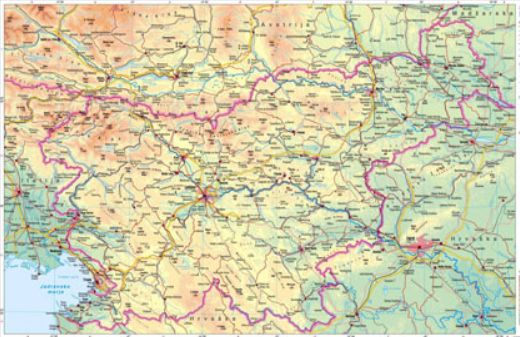 4. Katero mesto je na sliki? Kaj veš o njem?
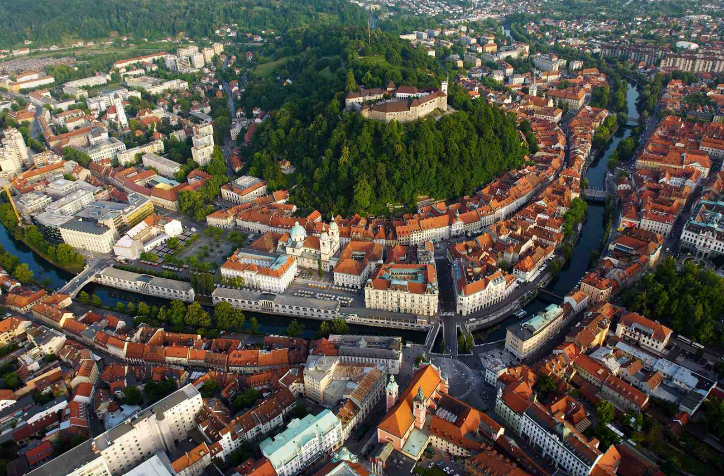 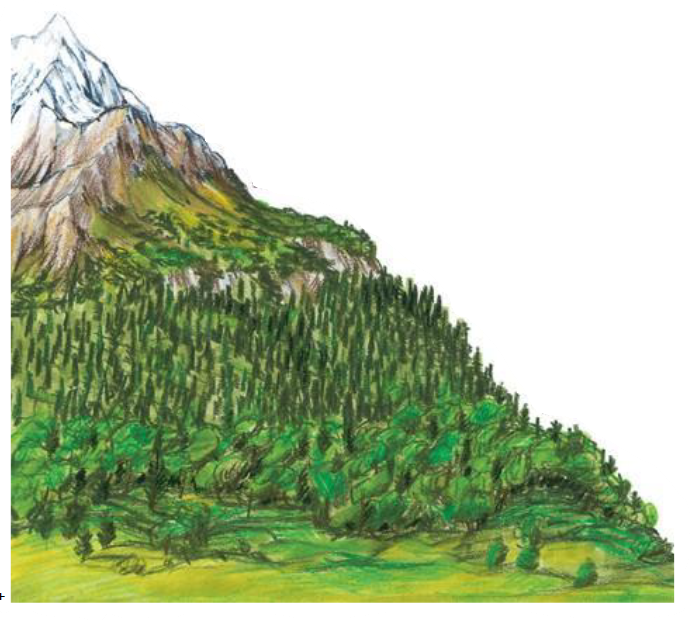 5. Opiši sliko.
6. Pokaži ob zemljevidu!- Kako delimo Alpske pokrajine? Poišči najvišje vrhove.- Gričevja Obpanonskih pokrajin.- Ravnine Obpanonskih pokrajin.- Hribovja Alpskih pokrajin.- Doline in kotline Predalpskih pokrajin.
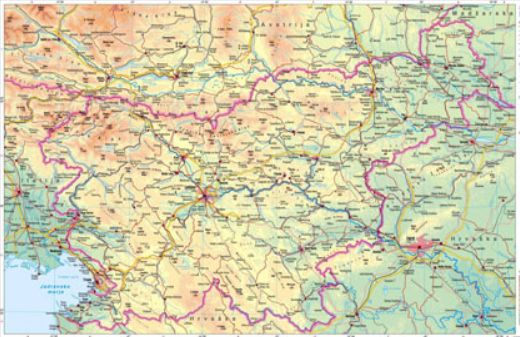 7. Ob zemljevidu prikaži reko sedmerih imen 							(vsa poimenovanja in pot).
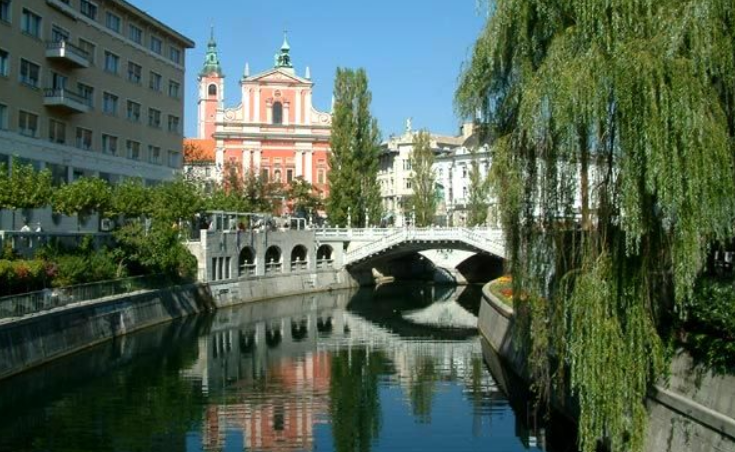 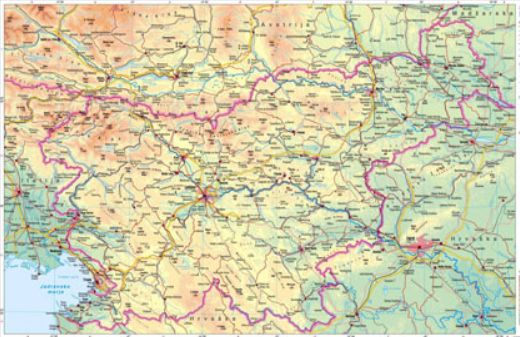 8. Katere kraške pojave poznaš? Opiši enega podzemnega in enega     površinskega.
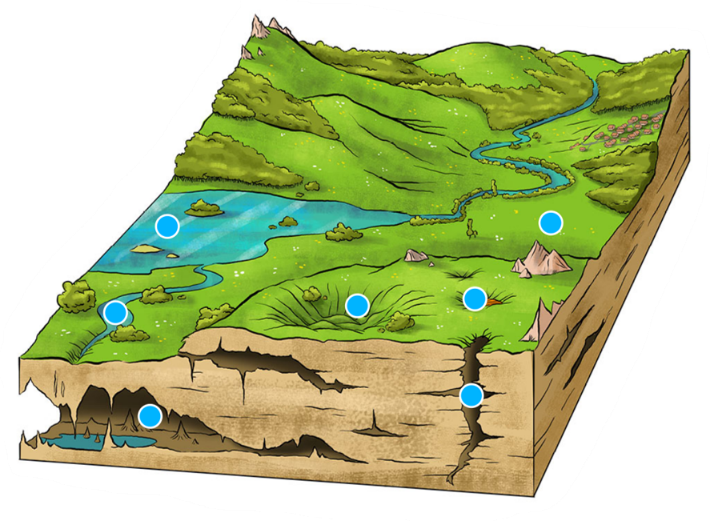 9. Kaj veš o Cerkniškem jezeru?
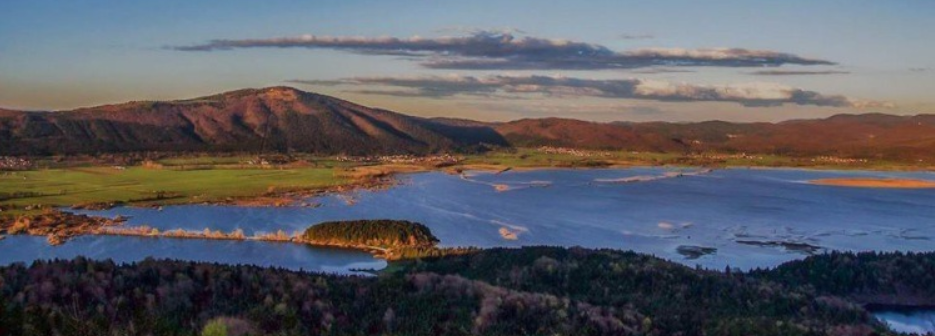 10. Kateri kamnini najdemo v Dinarskokraškem svetu?      Kaj je značilnost teh kamnin?
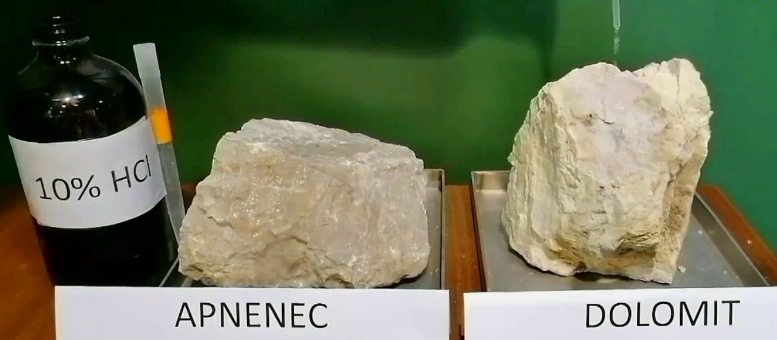 11. Poišči in pokaži na zemljevidu značilnosti Dinarskokraških pokrajin:- visoke planote,- hribovja,- kraška polja.
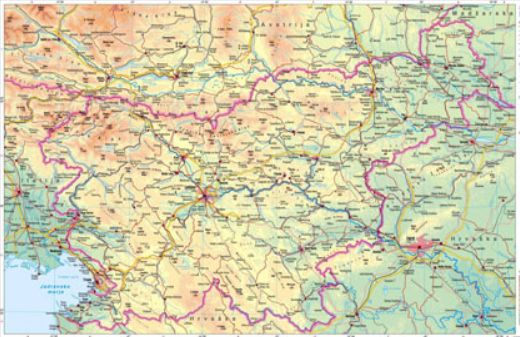 12. Naštej reke, ki tečejo po dinarskokraških tleh in jih poišči na zemljevidu.
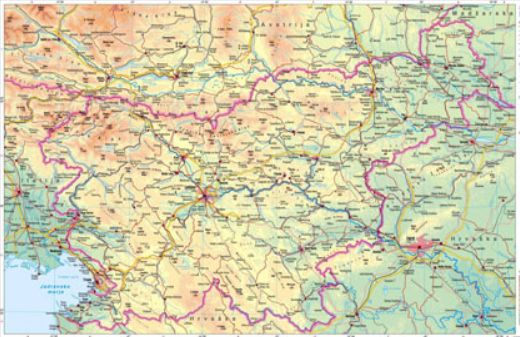 13. Kakšno je podnebje Dinarskokraških pokrajin?
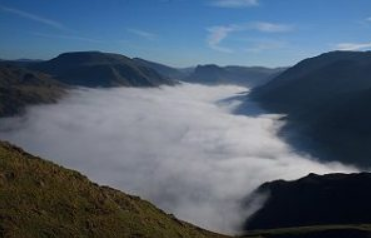 14. Naštej večja mesta Dinarskokraških pokrajin in jih poišči na zemljevidu.
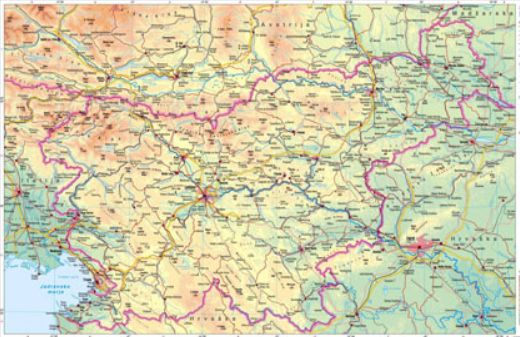 15. S čim so se nekoč ukvarjali v Dinarskokraških pokrajinah?      Opiši in razloži zakaj ravno s tem.
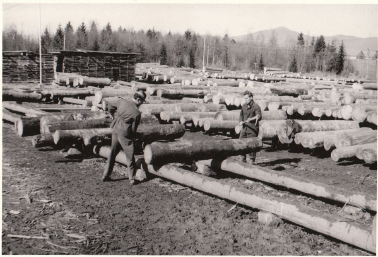 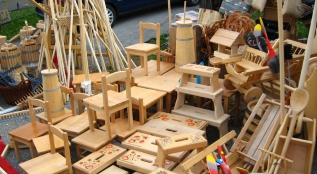 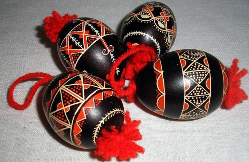 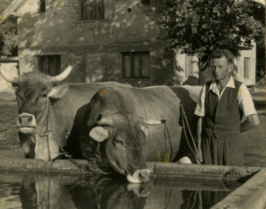 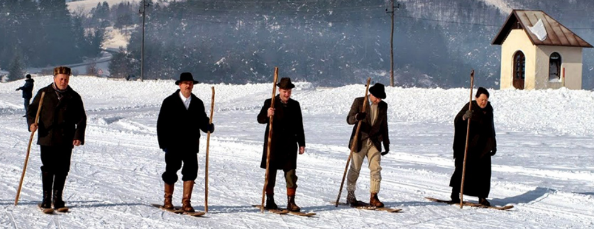 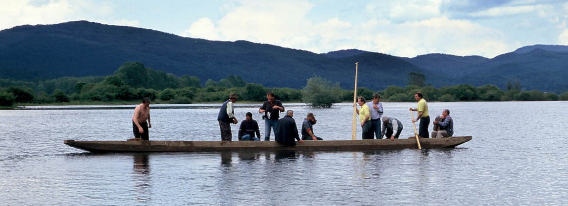 16. S čim se danes ukvarjajo v Dinarskokraških pokrajinah?  Opiši.
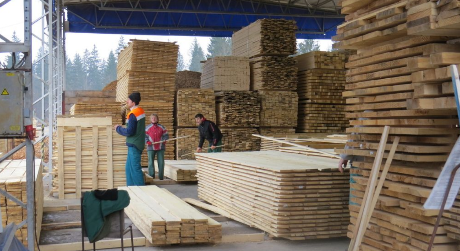 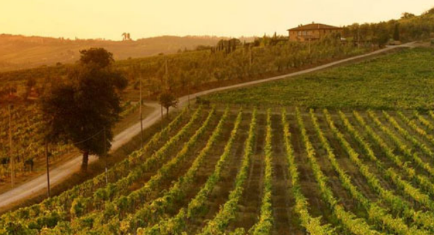 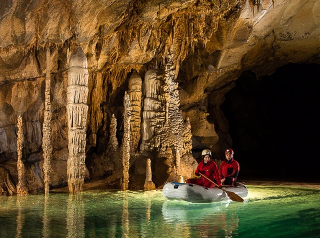 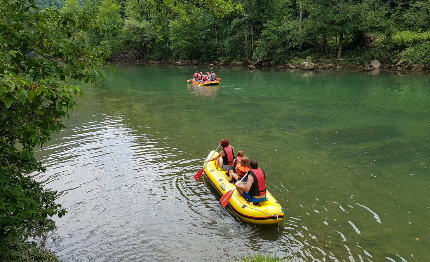 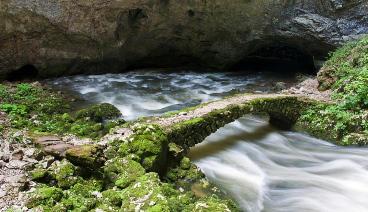 ČESTITAM!